SPIDERS\
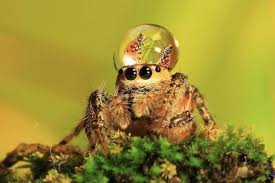 BY SARA
SPIDERS ARE ARACHNIDS NOT INSECTS.
Spiders are scery crechers.
Some of the spiders have four eyes.
THEY ARE COOL AND AWESOME.
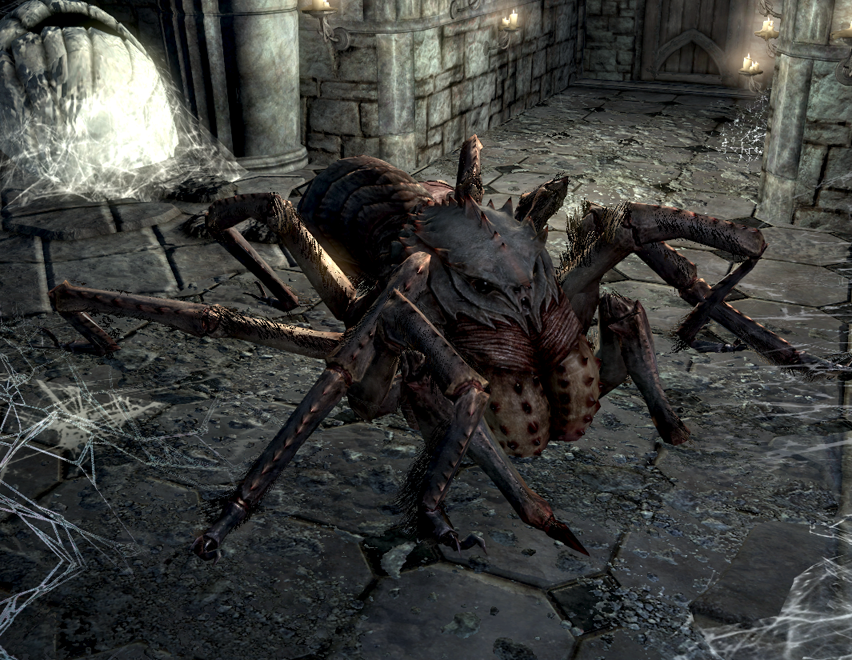 SOME SPIDERS ARE POISINIS.
SPIDERS ARE SMALL AND BIG.
THERE ARE TUNS OF SPIDERS.